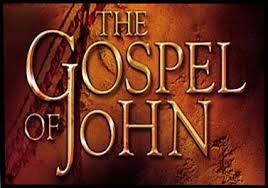 JOHN 15:12-13May 8, 2019
[Speaker Notes: Next Slide]
“This is my commandment.”
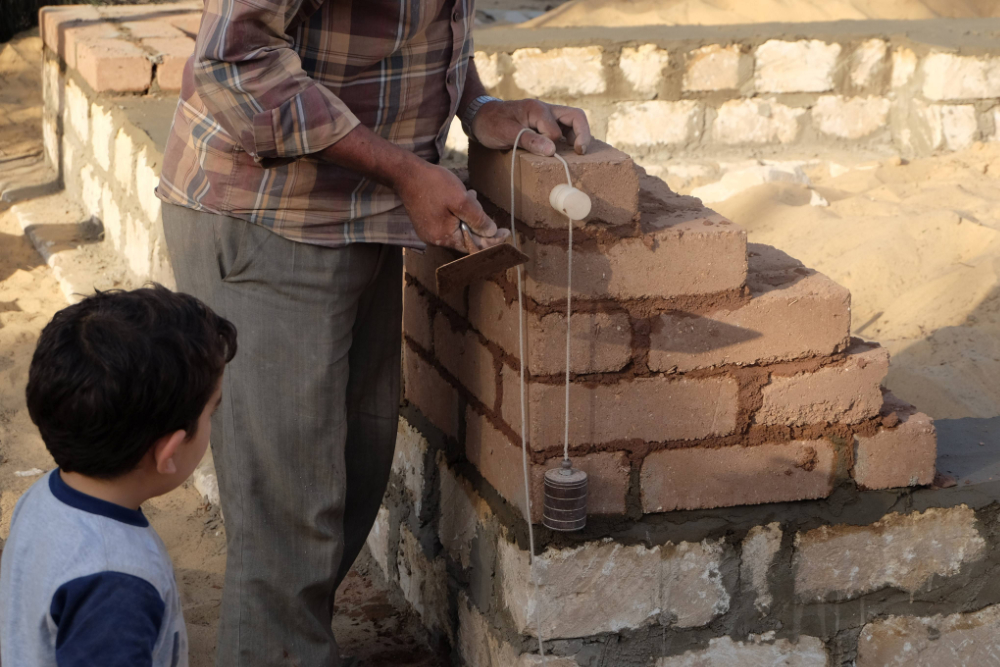 A plumb line is a weight suspended from a string used as a vertical reference line to ensure a structure is centered.
RE TEXT: I COR. 13:1-3
“Paul shows the necessity of love to make the employment of spiritual gifts constructive.”

The Moody Bible Commentary on I Corinthians 13:1-3
The greatest of our gifts are rendered ineffective, if they are not exercised in love!
Romans 5:8
But God commendeth his love toward us, in that, while we were yet sinners, Christ died for us.